January 24, 2021
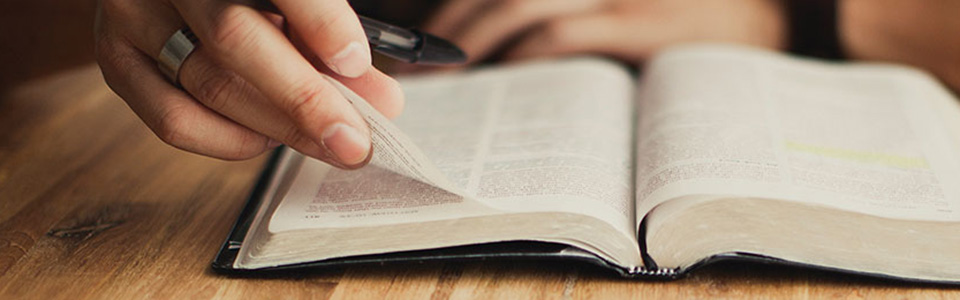 Cultivating a Heart for Reading and Heeding God’s Word (Part 3)
Twelve Suggestions for Reading the Bible Better
12. Read in light of the overarching story of the Bible: 
For from Him and through Him and to Him are all things. To Him be the glory forever. Amen. (Romans 11:36)
Is the overarching theme of Scripture:
Soteriological – “soteria” – to save – God’s saving humanity through Jesus Christ.
Doxological – “doxa” – “glory, splendor, grandeur – God’s glory.
John 17:1-4
1 Jesus spoke these things; and lifting up His eyes to heaven, He said, "Father, the hour has come; glorify Your Son, that the Son may glorify You, 2 even as You gave Him authority over all flesh, that to all whom You have given Him, He may give eternal life. 3 "This is eternal life, that they may know You, the only true God, and Jesus Christ whom You have sent. 4 "I glorified You on the earth, having accomplished the work which You have given Me to do.
God’s Story in three acts
Act 1: God's Plan for All People (Genesis 1-­11) 
(4,000-3,400 BC)
Creation: The God of All of Life (Genesis 1-2)
Fall: Rejecting God's Vision for Life (Genesis 3)
Flood: God Judges and Makes a Covenant to Preserve Life (Genesis 6-8)
God’s Story in three acts
Act 2: God's Covenant People (Genesis 12—Malachi 4:6) 
(2,100-420 BC) 
The People: God Calls a Covenant People (2,100 BC) 
Deliverance: God Rescues His People (1446 BC) 
The Sinai Covenant & Law: God Embraces and Instructs His People (1445 BC) 
The Land: God's Place for his People (1405 BC) 
Kings and Prophets: God Shapes a Kingdom People (1050 BC) 
Kings and Prophets: God Divides the Kingdom People (931 BC) 
Kings and Prophets: The Southern Kingdom as God's People (931-­‐586 BC) 
Exile: God Disciplines His People (586-­‐538 BC) 
Return: God Delivers His People Again (538 BC)
God’s Story in three acts
Act 3: God's New Covenant People (Matthew - Revelation) 
(6 BC - ???) 
Christ's Coming: God's True King Arrives (6 BC – 33 AD) 
Christ's Ministry: God's True King Manifests His Kingdom (29 – 33 AD) 
Christ's Deliverance of His People: God's Work Through Death, Resurrection, and Enthronement of His King (33 AD) 
Christ's Church: God's People Advance the Kingdom (33 AD - ???)
Christ's Second Coming and Reign: God's Future for the Kingdom
FIVE Steps of thorough bible study
Step 1 – Pack Your Bags
1.1 Choose a passage
1.2 Gather your tools
A good study Bible
A Bible dictionary
Good commentaries
1.3  Pray

“Lord, thank You for Your Word. I pray that you will give me the discipline to study this passage carefully. Please also give me the discernment to understand the details. Lord, please guide me by Your Spirit and lead me into Your truth. I am committed to applying what I find here, and I pray that You will change me by your Word, bringing my life in line with Your will and ways of thinking. Thank you for this time. Amen.”
Step 2 – Read the maps
2.1 The Broad Historical Context of the Book
Who authored the book?
Who were the original recipients?
Where were the author and the recipients located?
When was the book written?
What is the purpose of the book?

2.2 The Literary Genre
Narrative
Poetry

2.3 The Immediate Context of the Passage
January 24, 2021
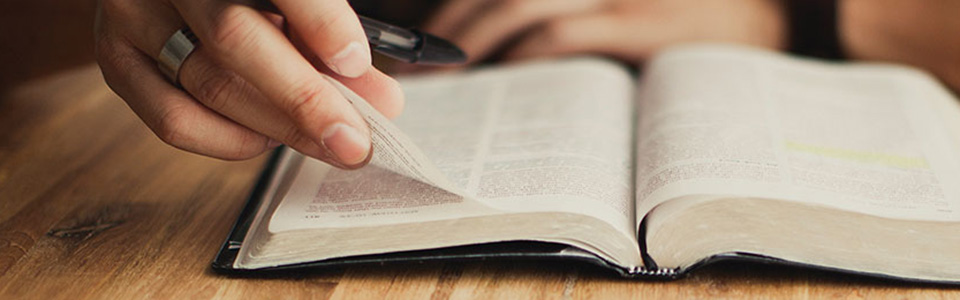 Cultivating a Heart for Reading and Heeding God’s Word (Part 2)